WWII: Pacific Theatre
Outbreak of WWII
Japan felt disrespected after being left out of the Paris Peace Conference in 1918.
Sought to demonstrate Japan’s self-worth
1931: Japanese invasion of Manchuria
1937: Japanese invasion of China
1940: Japan joins the Axis military alliance with Germany and Italy
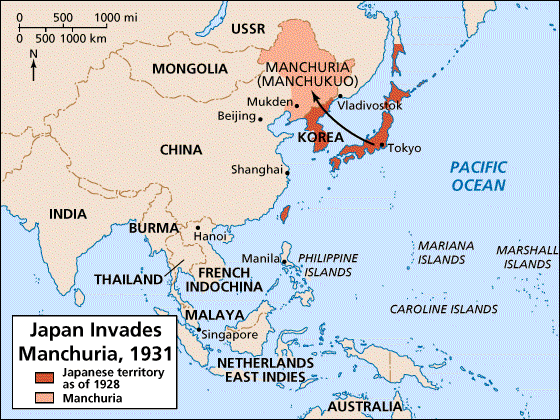 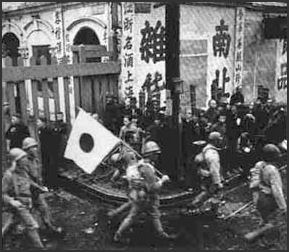 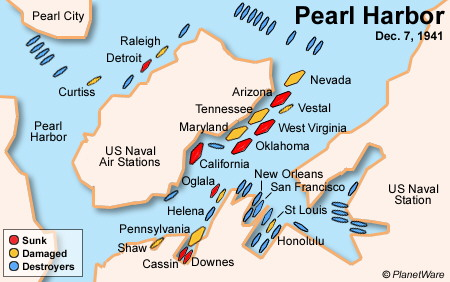 1941
The U.S. imposed economic sanctions on Japan in response to the invasions of Manchuria and China.
Japan had long sought to displace the U.S. as a dominant Pacific power.
December 7th: Japan launches surprise attack on Pearl Harbor
Used Kamikaze attacks
U.S. declares war against Japan.
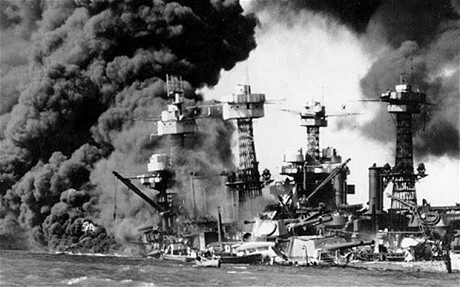 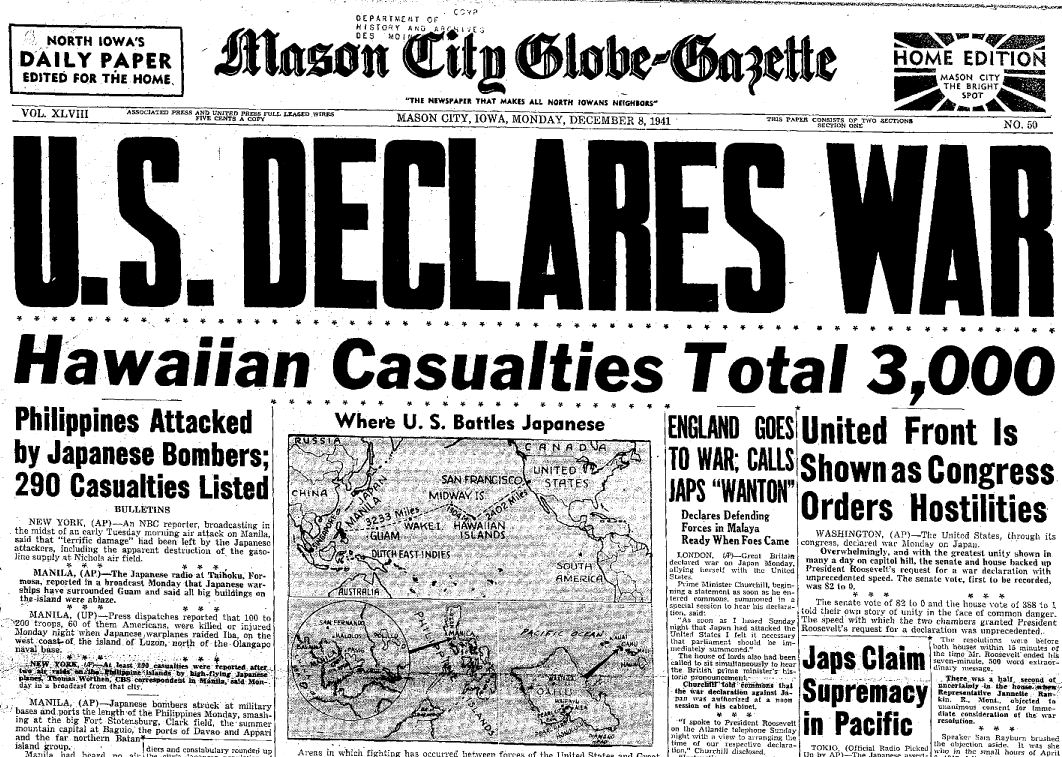 1942
Japan took Guam, Wake Island, the Philippines, the Dutch East Indies, Hong Kong, Malaya, Singapore, and Burma.
Mid-1942: Allied forces halt the Japanese advance.
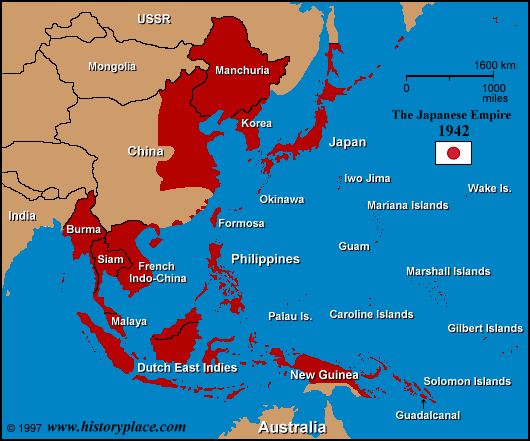 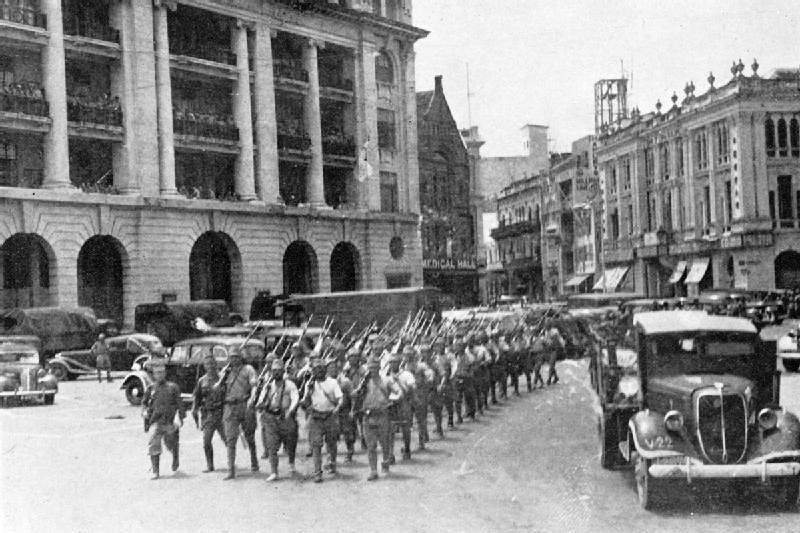 Battle of Midway
June 4th – 7th, 1942
Decisive navy battle between the U.S. and Japan in the north-central Pacific Ocean.
Outcome: Allied Victory
Significance:  Turning point in the Pacific Theatre
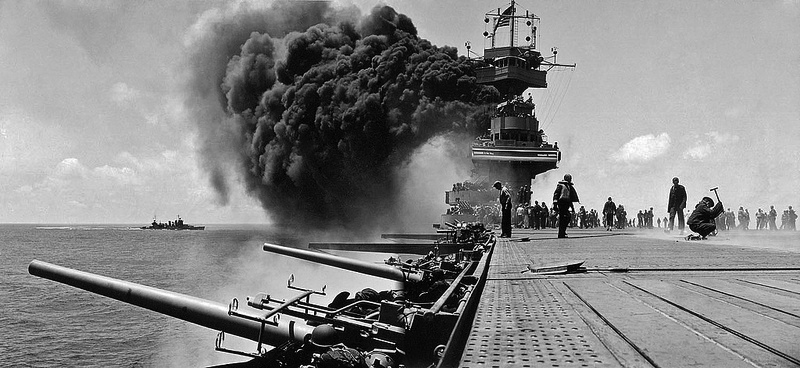 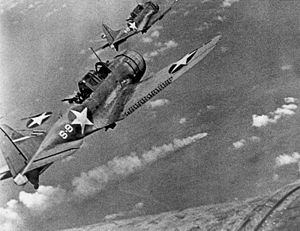 1943
Japanese forces withdraw from the island of Guadalcanal.
Allied forces gain naval and air supremacy in the Pacific.
Island-Hopping: Allied strategy of taking individual islands on their way to the Japanese mainland.
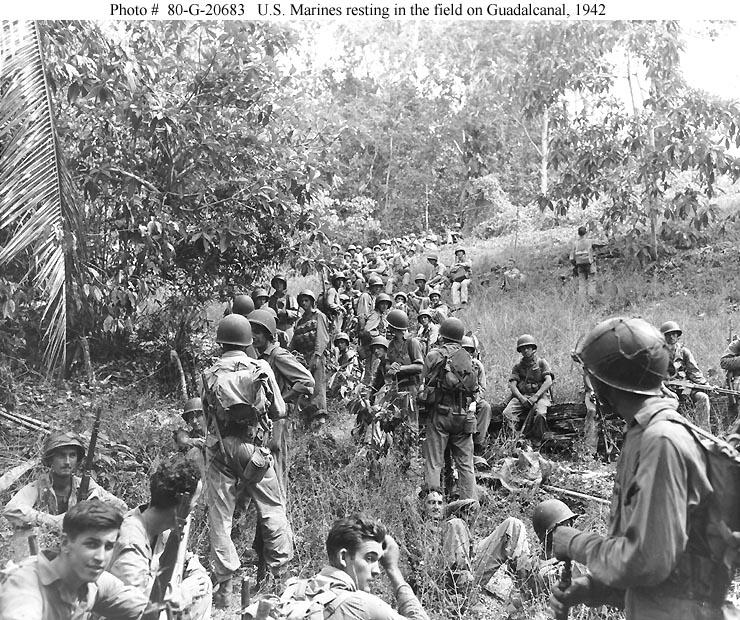 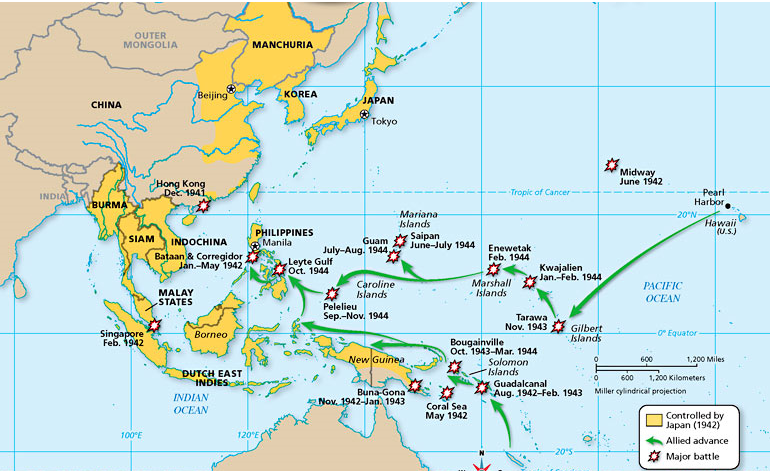 1944
American forces liberate the Philippines.
Allies carry out massive air attacks on the Japanese mainland.
Target Japanese industry
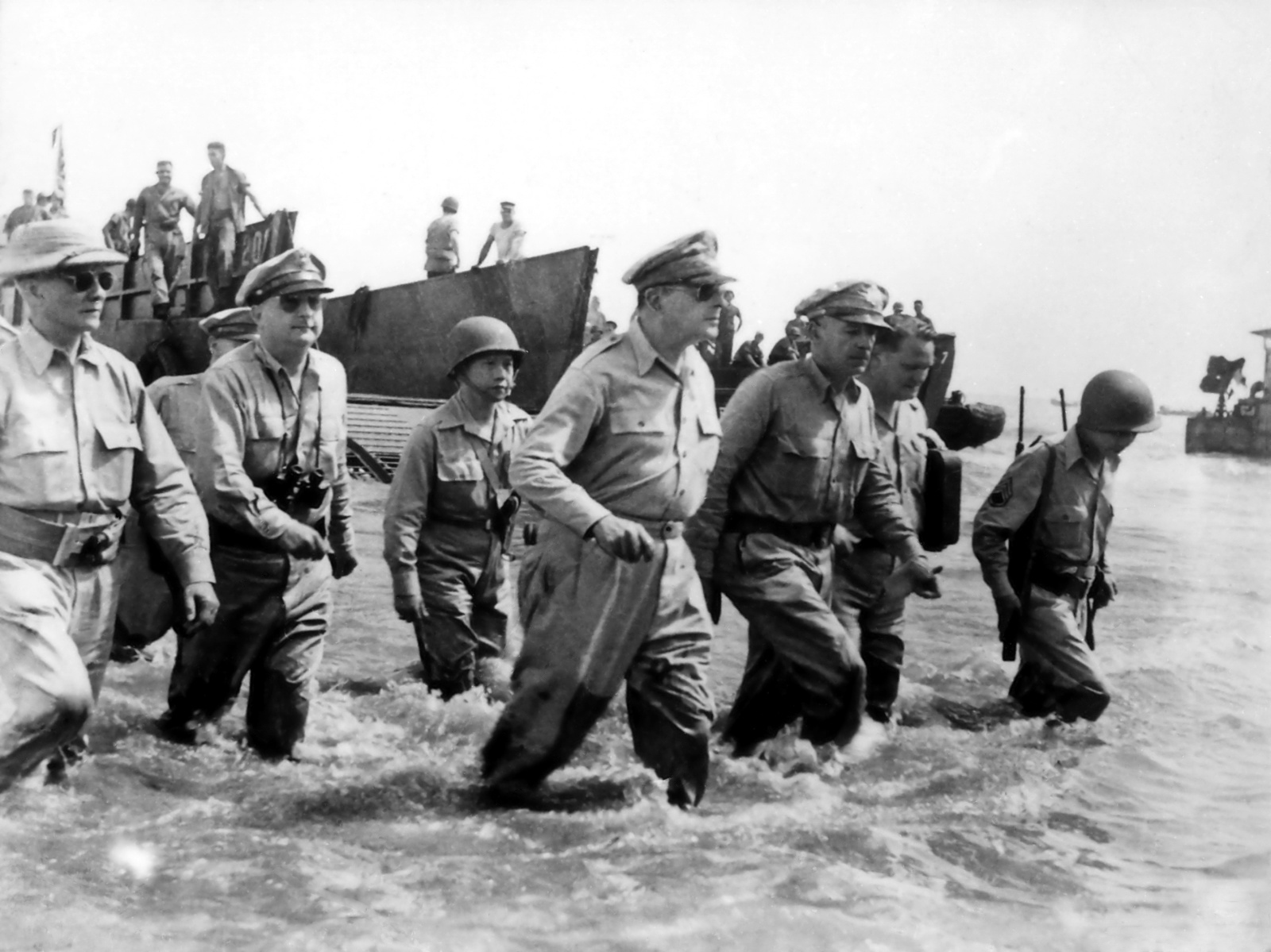 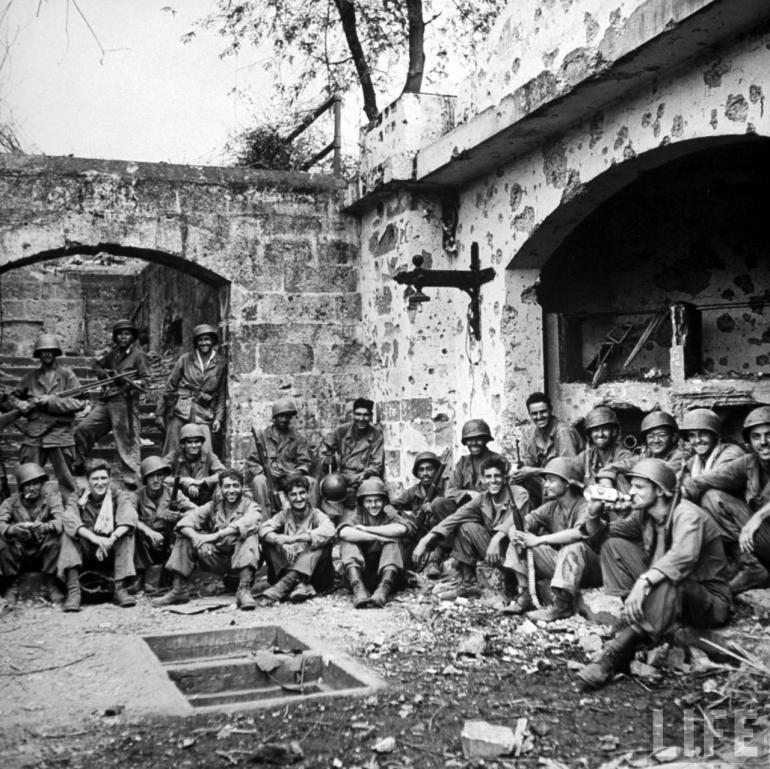 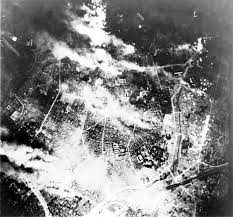 Battle of Iwo Jima
February 19th – March 26th, 1945
Amphibious invasion of a key island just off the coast of the Japanese mainland.
Outcome: Allied victory
Significance: Allies seize key airfields on the island
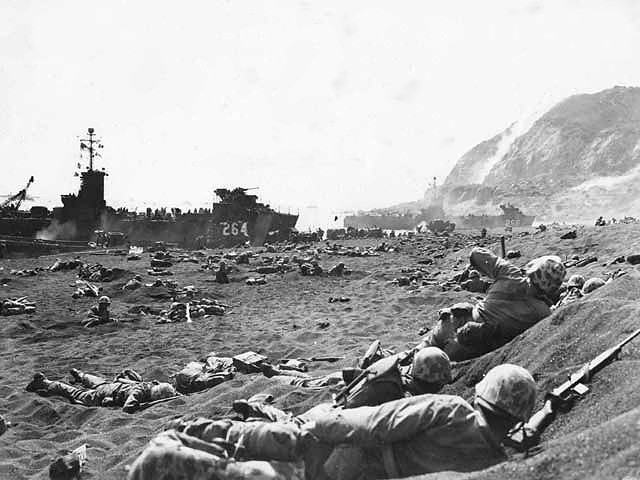 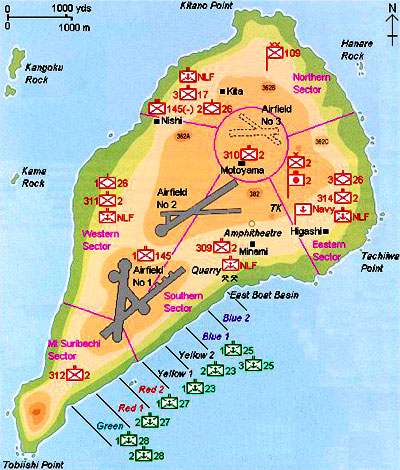 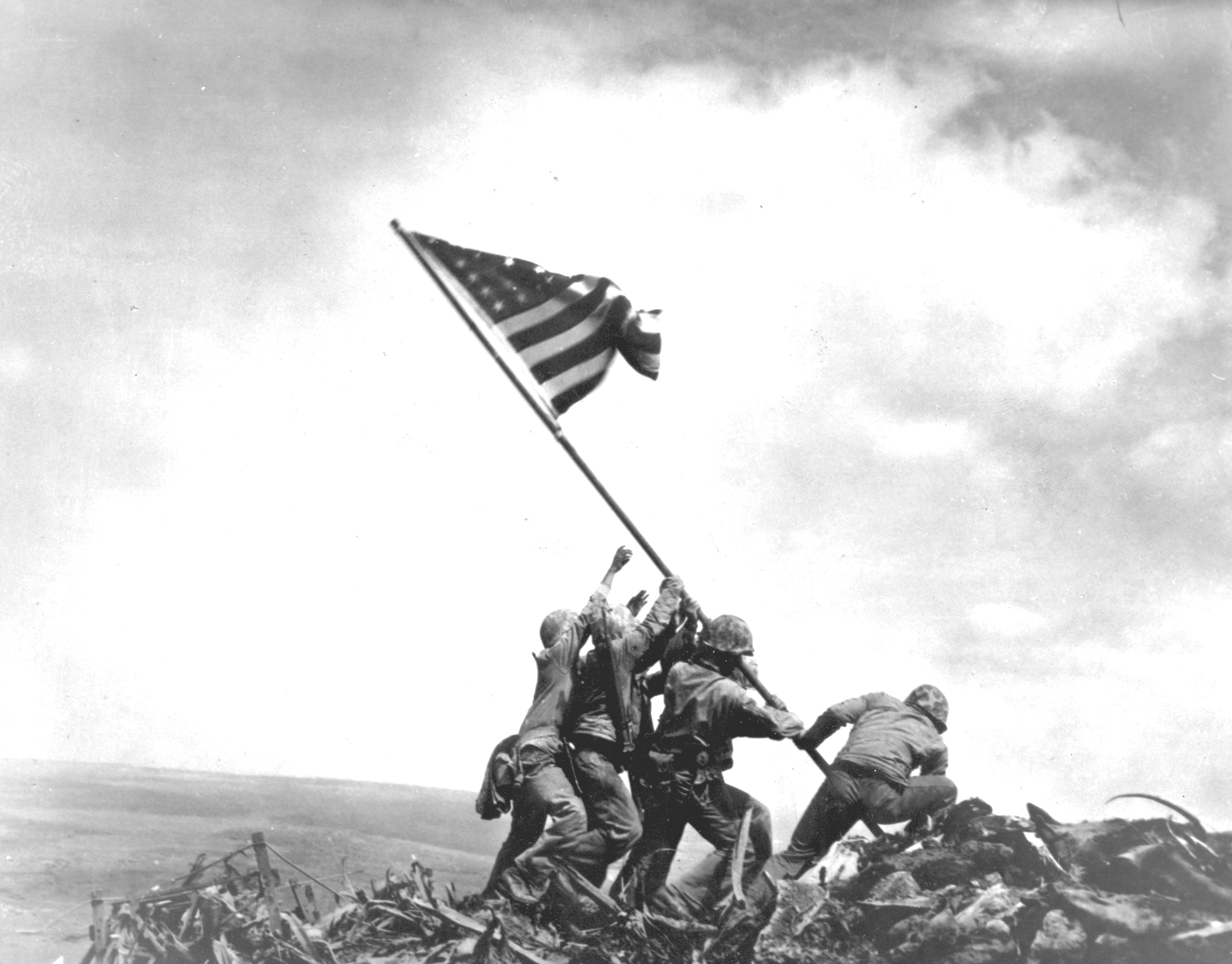 Battle of Okinawa
April 1st – June 22nd, 1945
Bloodiest battle of the Pacific Theatre.
Outcome: Allied victory
Significance: Last major battle of the Pacific Theatre.
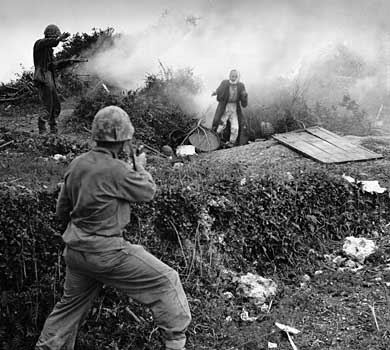 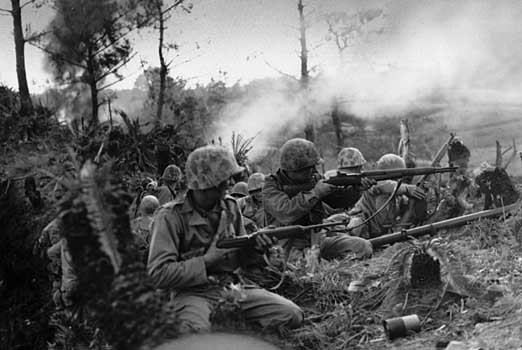 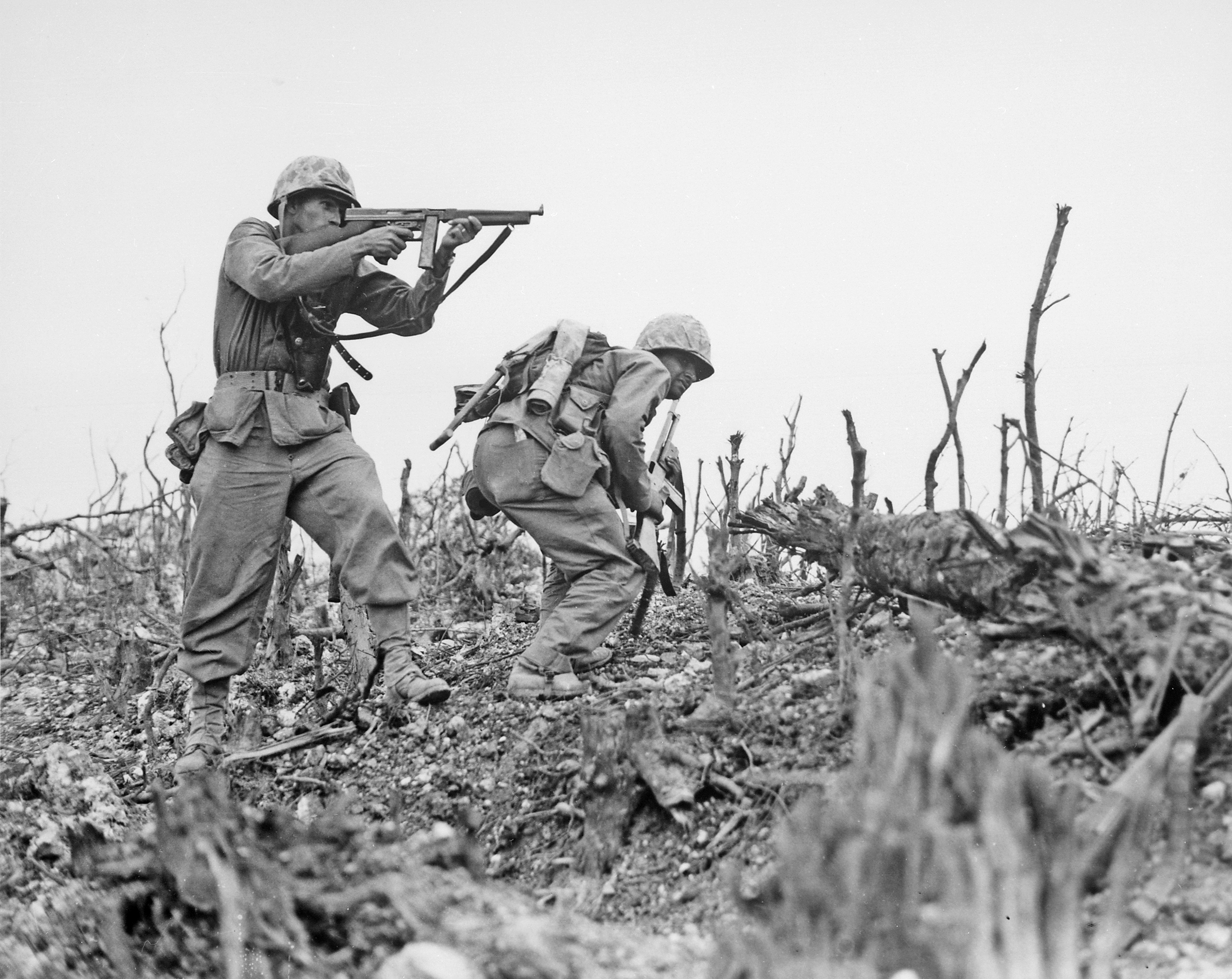 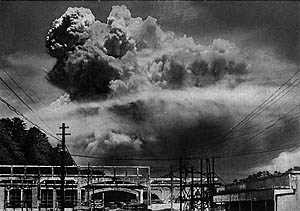 1945: End of WWII
Allies began preparing for an invasion of the Japanese mainland.
August 6th: Atomic bombing of Hiroshima.
August 9th: Atomic bombing of Nagasaki.
Total of 120,000 civilian casualties from the two bombs.
September 2nd: Japan surrenders
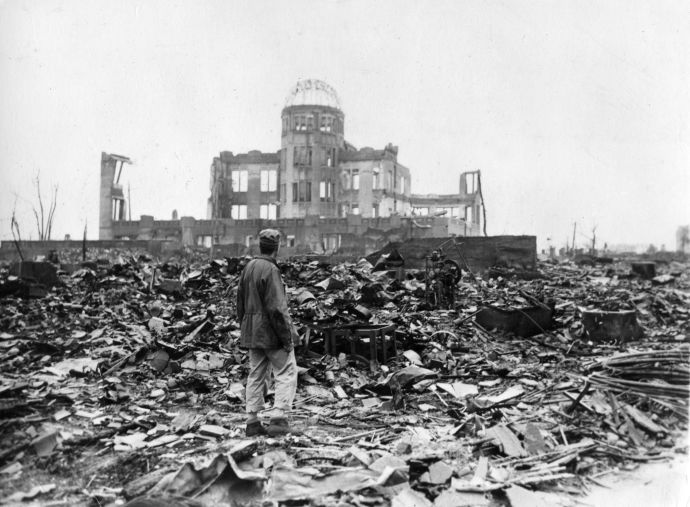 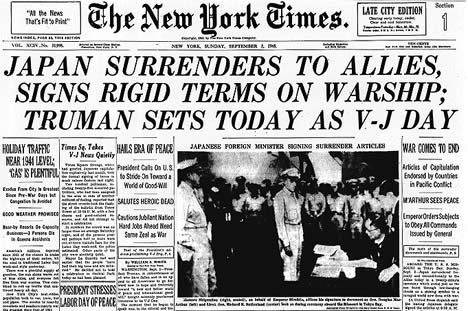